東安國中美術班
107學年度第一學期親師座談報告

召集人：陳素景老師
1
東安國中美術班
報告大綱
一、課程規劃
二、升學管道介紹
三、設備、課程與教學
四、有關經費
2
東安國中美術班
一、專業課程規劃
3
東安國中美術班與普通班課程內容比較
一、 普通班與美術班課程內容比較：(一週5天，每天7節，共35節計算)
      7年級：
4
8年級：
5
9年級
6
術科專業課程規劃
7
專業課程的總體規劃情形
1.課程分科分組教學：以兼顧每位學子的特質，教授基礎課程訓練和興趣培養為主，並配合課堂實作練習及課後作業複習。
2.鼓勵學生參與校外各類美術競賽活動：培養學生榮譽觀念及提高創作興趣，增強信心。例如:全國學生美展、世界兒童徵畫比賽…
3.安排校外教學活動：以拓展學生學習視野並增進學習成效。
4.展現美術班畢業美展：提供外界觀摩欣賞機會並展示學習成果。
5.輔導升高中美術術科測驗班：全力輔導訓練報考高中美術班，包含素描、水彩、水墨及書法。
8
東安國中美術班
二、升學管道介紹
9
桃園區 107 學年度高級中等學校美術班（科）甄選入學管道介紹
管道一：須參加聯合術科測驗：部份學校未設學科報名門檻，另部份學校雖採用108年國民中學教育會考為門檻，但報名學生僅需達到「基礎級」。

管道二： 競賽表現特別優異：須提出書面審查資料，學生在國中階段若有獲得政府機關或學術研究機構舉辦之國際性或全國性競賽表現特別優異，提出申請鑑定安置，依「高中藝術才能美術類學生競賽表現採認參照標準」進行審查，審查結果送鑑輔會鑑定，經鑑定通過者則依「以競賽表現入學簡章安置入班。
10
高中美術班各項招生管道及招生名額
11
12
術科測驗成績核算
13
東安國中美術班
三、設備、課程與教學
14
現有教學設備
投影機及電子白板
版畫壓印機
四開乾燥架
實物投影機
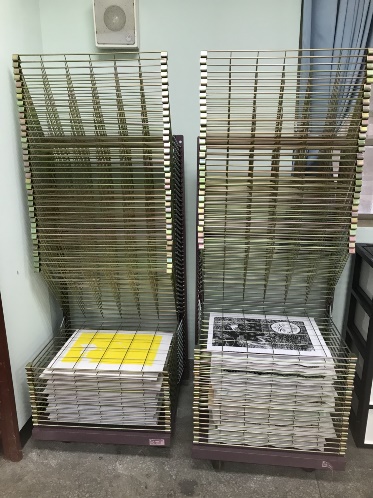 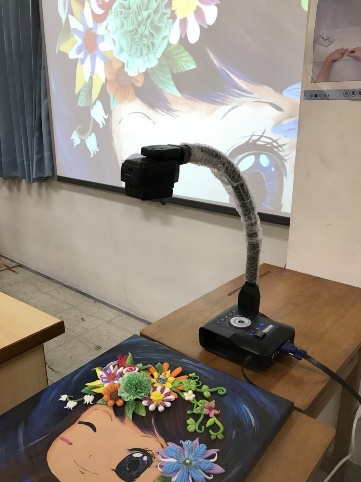 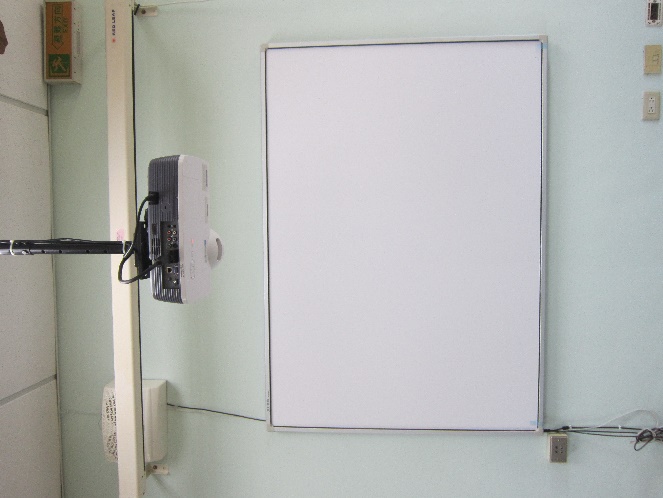 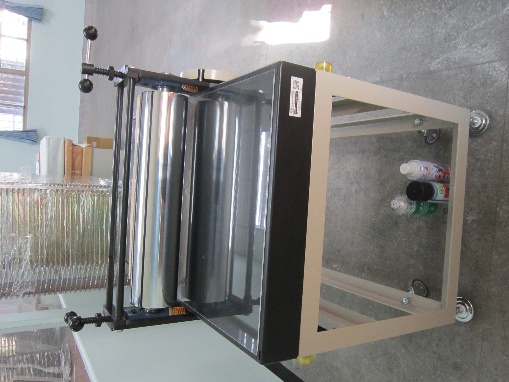 電動拉坏機
直立式電窯
直立式掃描器
可掀式描圖台
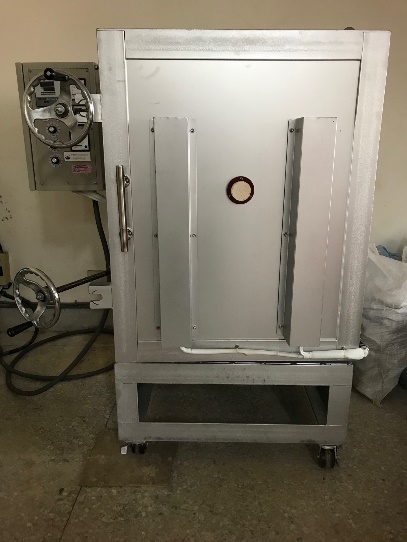 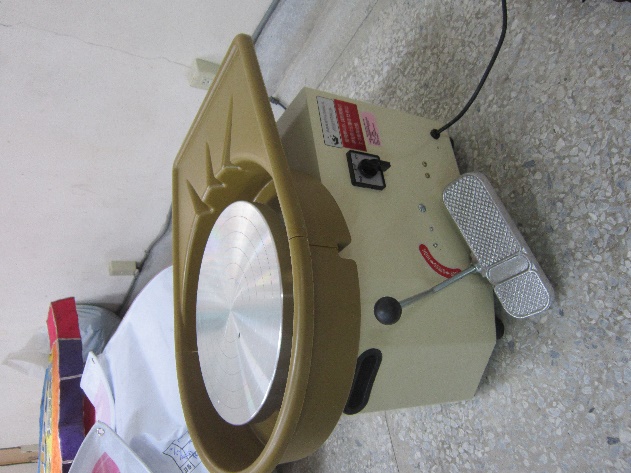 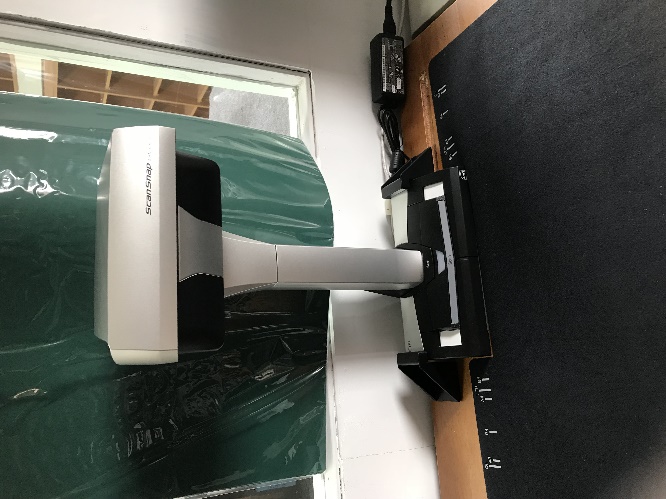 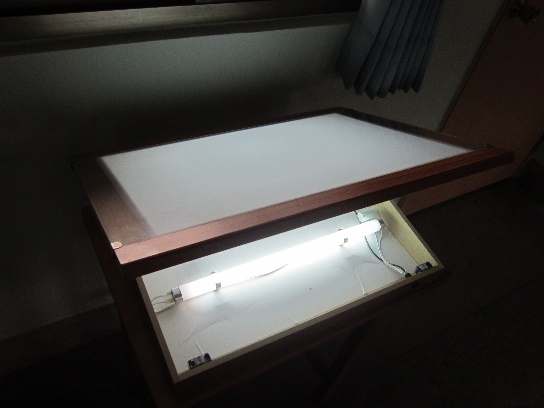 15
新增購教學設備
65吋大型液晶電視
陶版機
A0彩色噴墨繪圖印表機
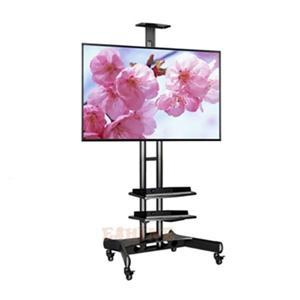 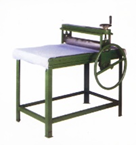 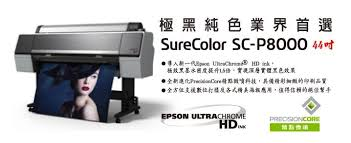 四開版畫機
3D列印機
繪圖板+嵌卡式桌上架
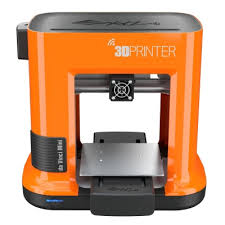 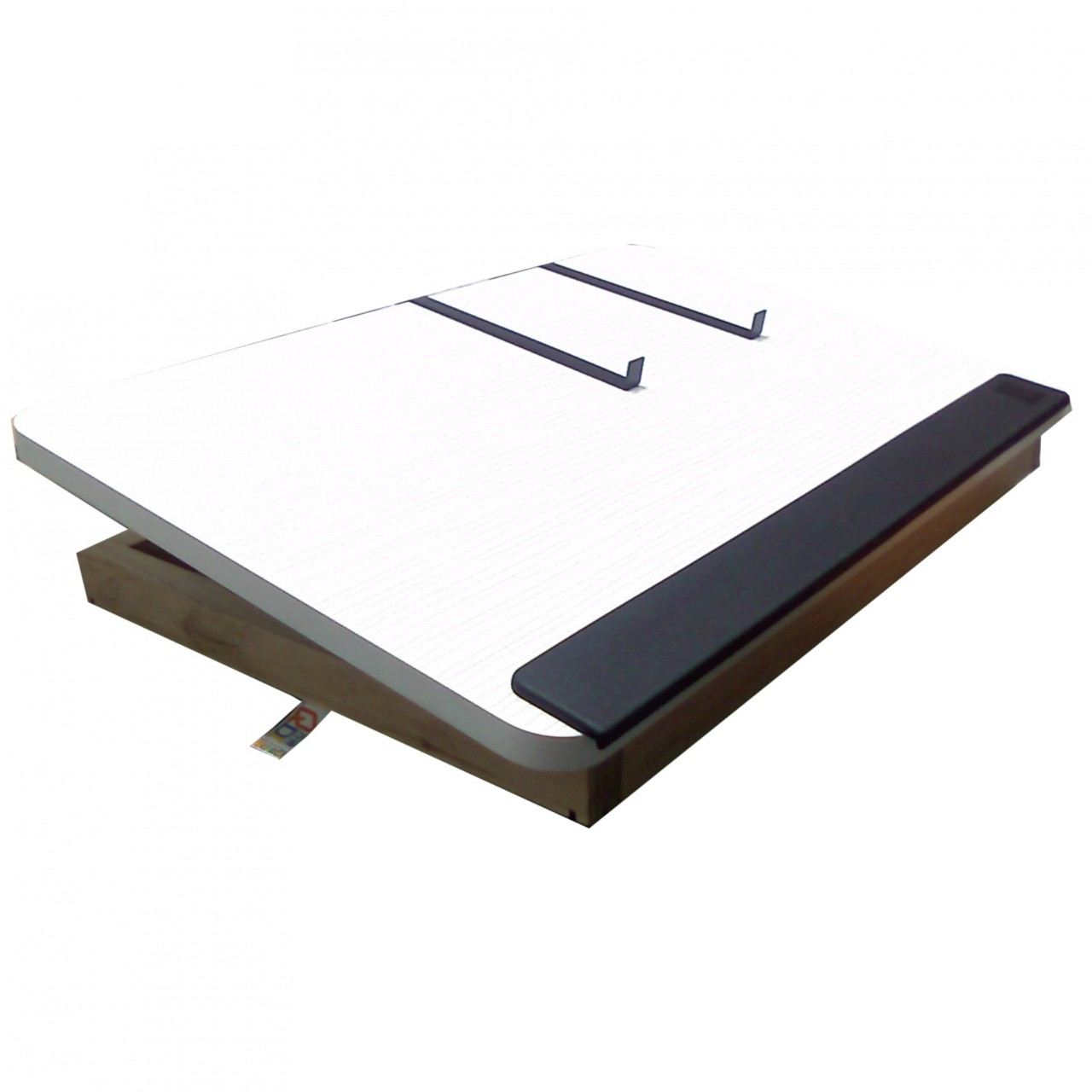 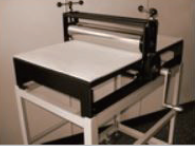 16
課程與教學
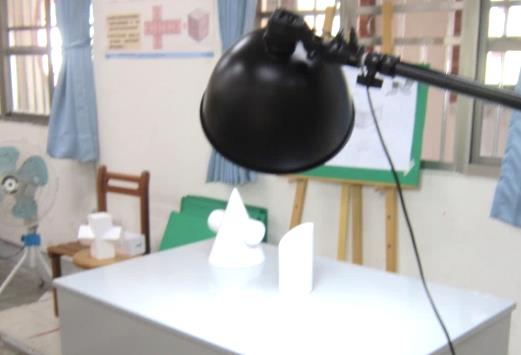 素
描
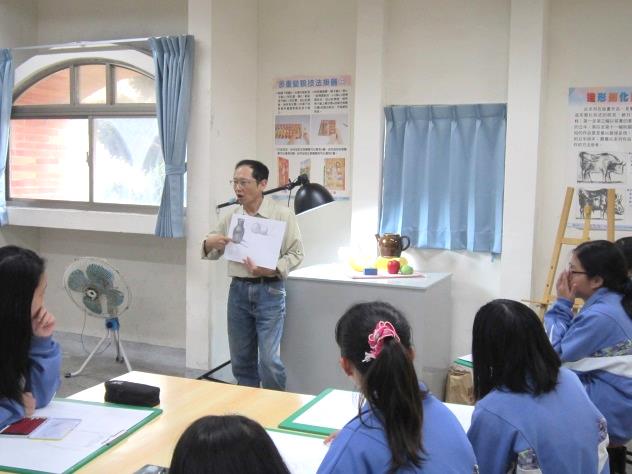 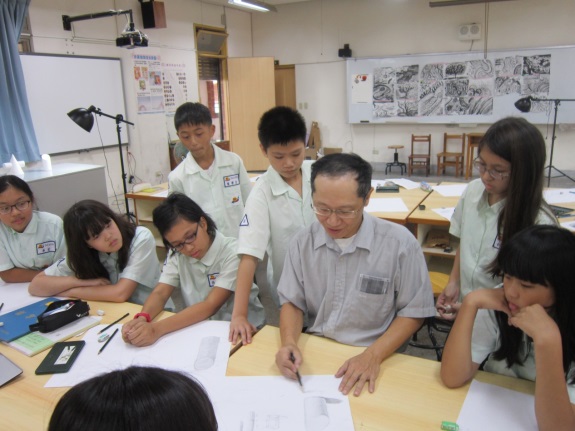 2節
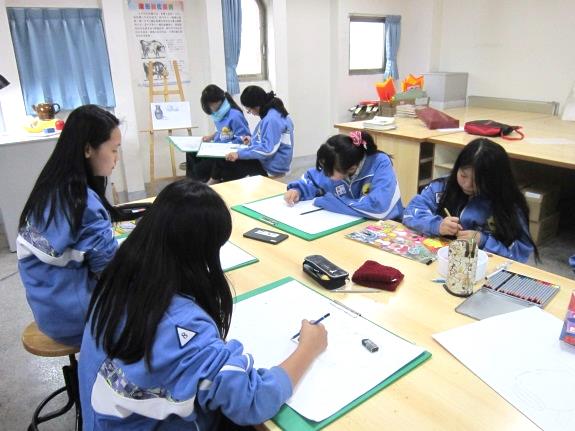 教師課堂教學與示範
17
[Speaker Notes: 本校有分散式資源班及集中式特教班各一班。]
課程與教學
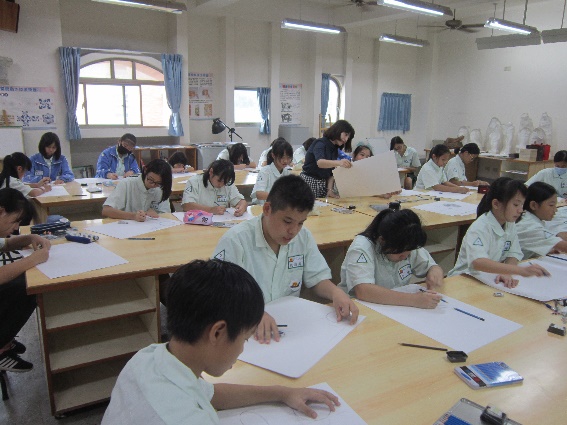 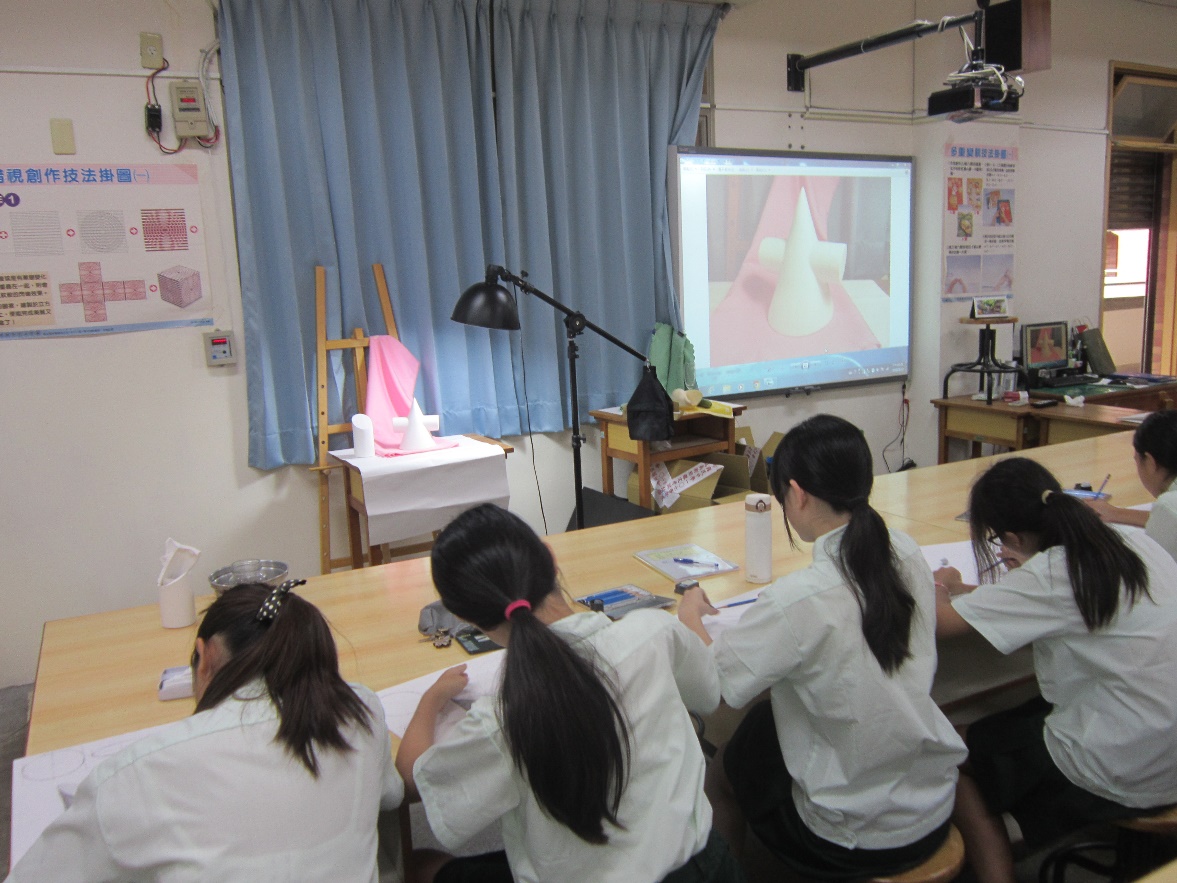 素
描
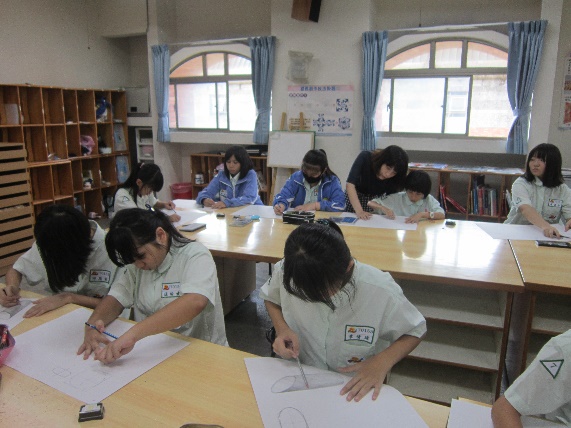 2節
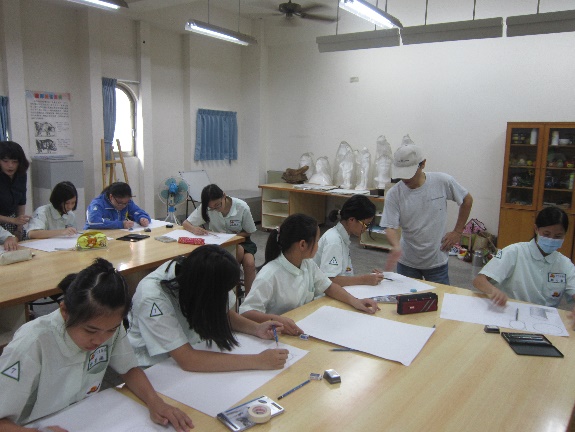 教師課堂教學與練習
18
[Speaker Notes: 本校有分散式資源班及集中式特教班各一班。]
課程與教學
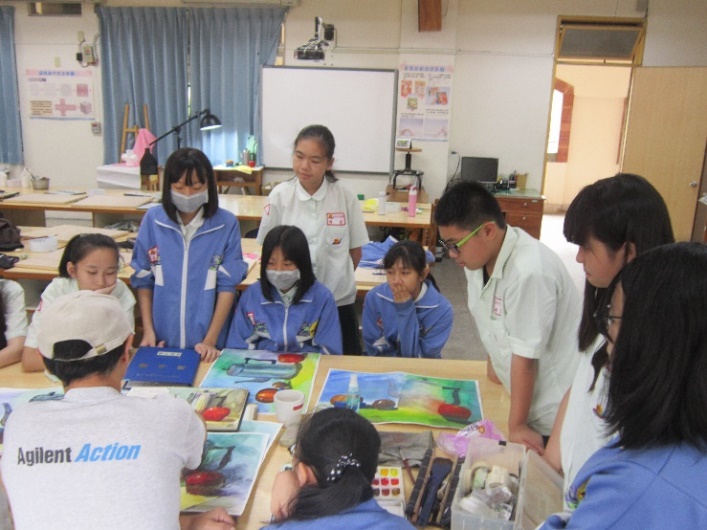 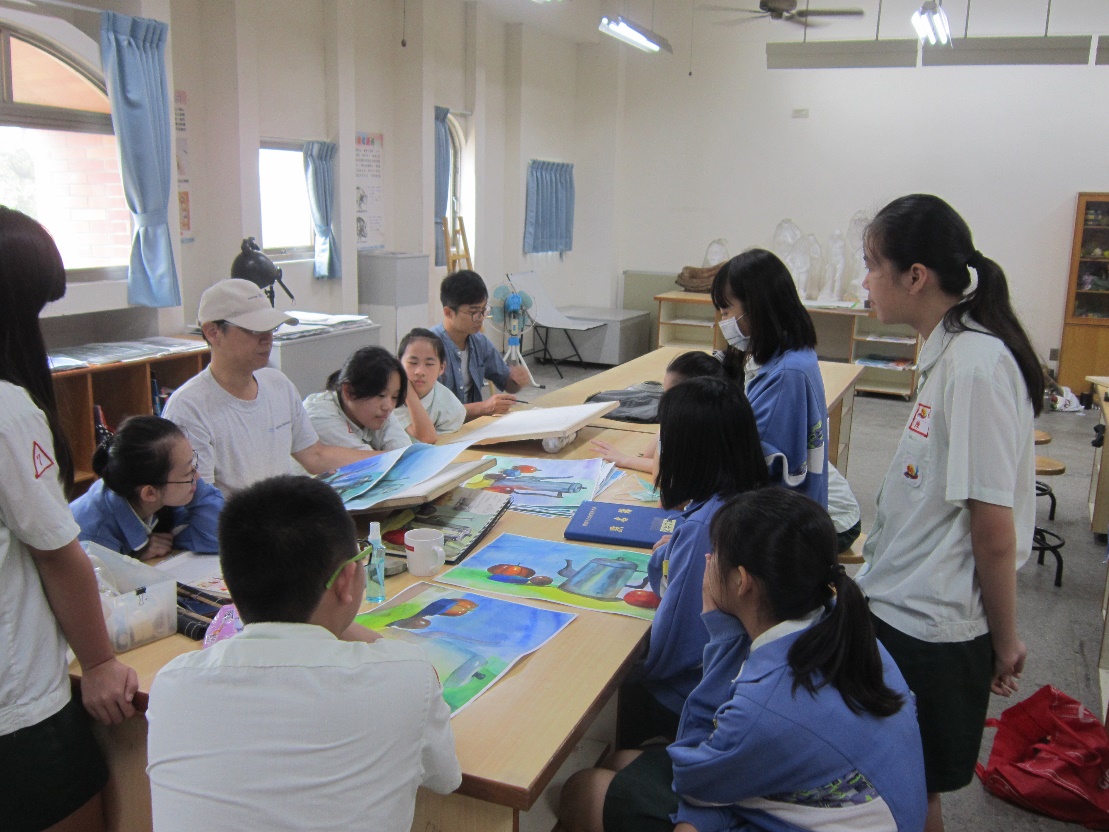 水
彩
2節
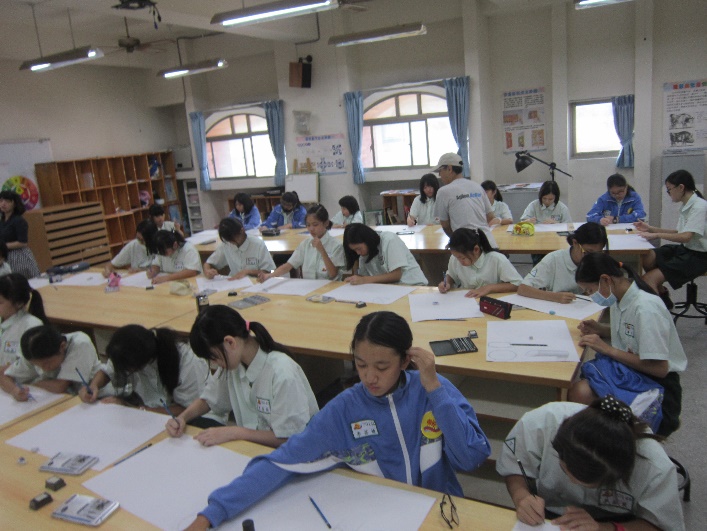 教師示範
19
[Speaker Notes: 本校有分散式資源班及集中式特教班各一班。]
課程與教學
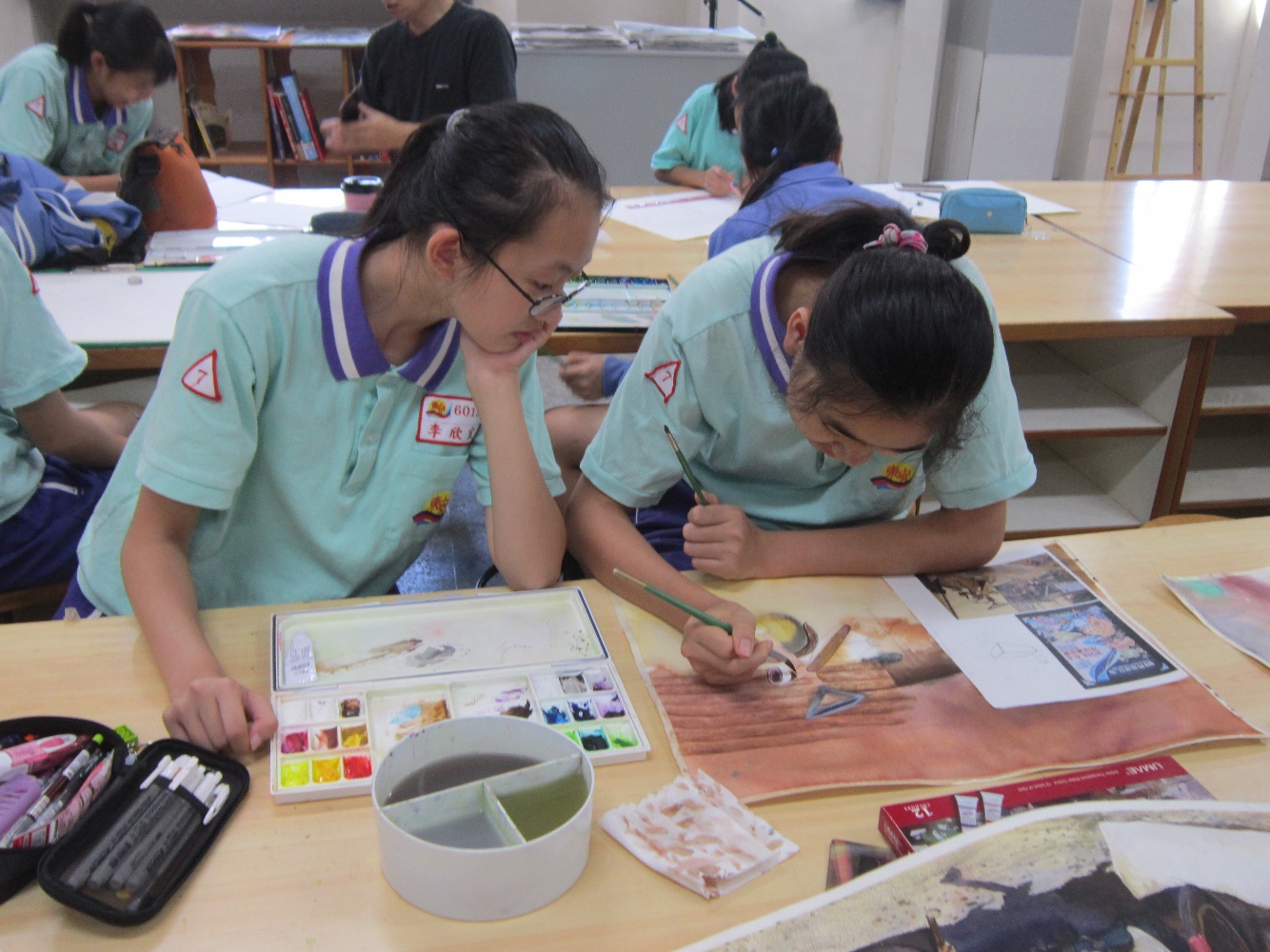 水
彩
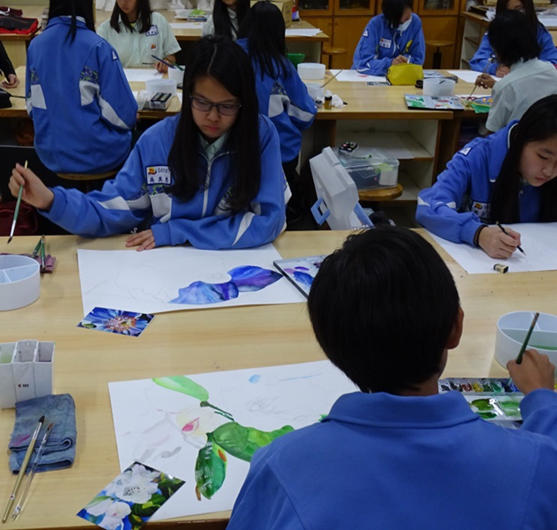 2節
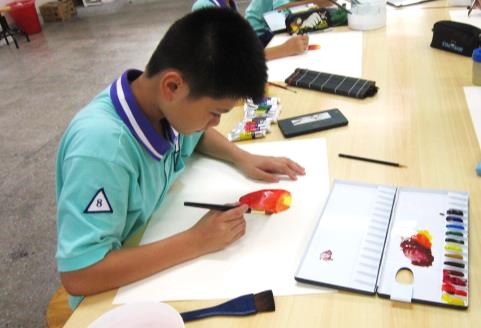 學生課堂實作
20
[Speaker Notes: 本校有分散式資源班及集中式特教班各一班。]
課程與教學
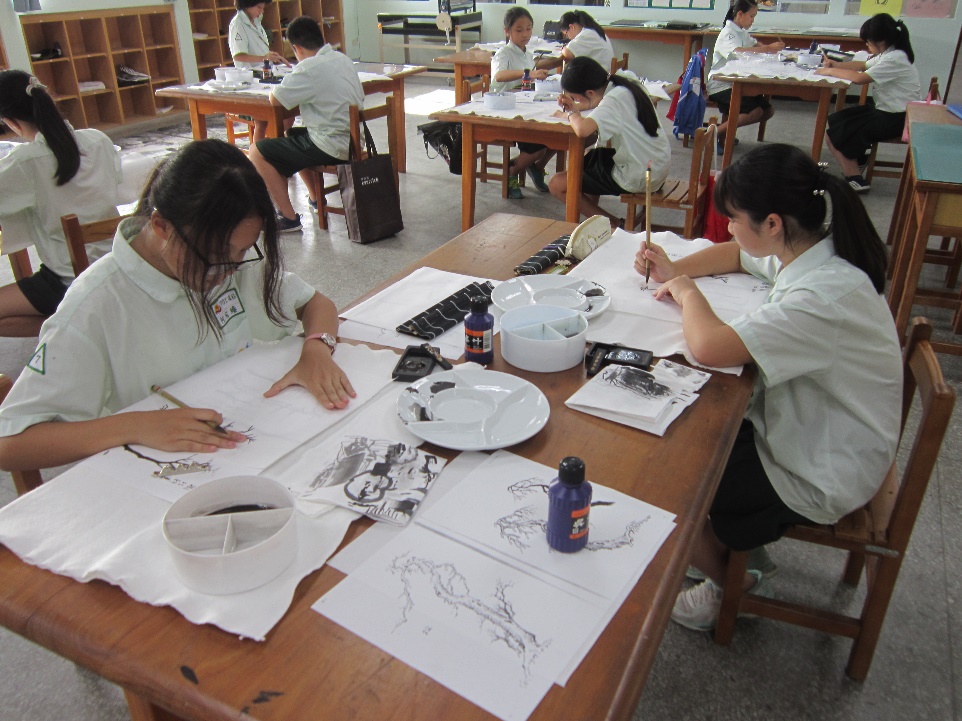 水
墨
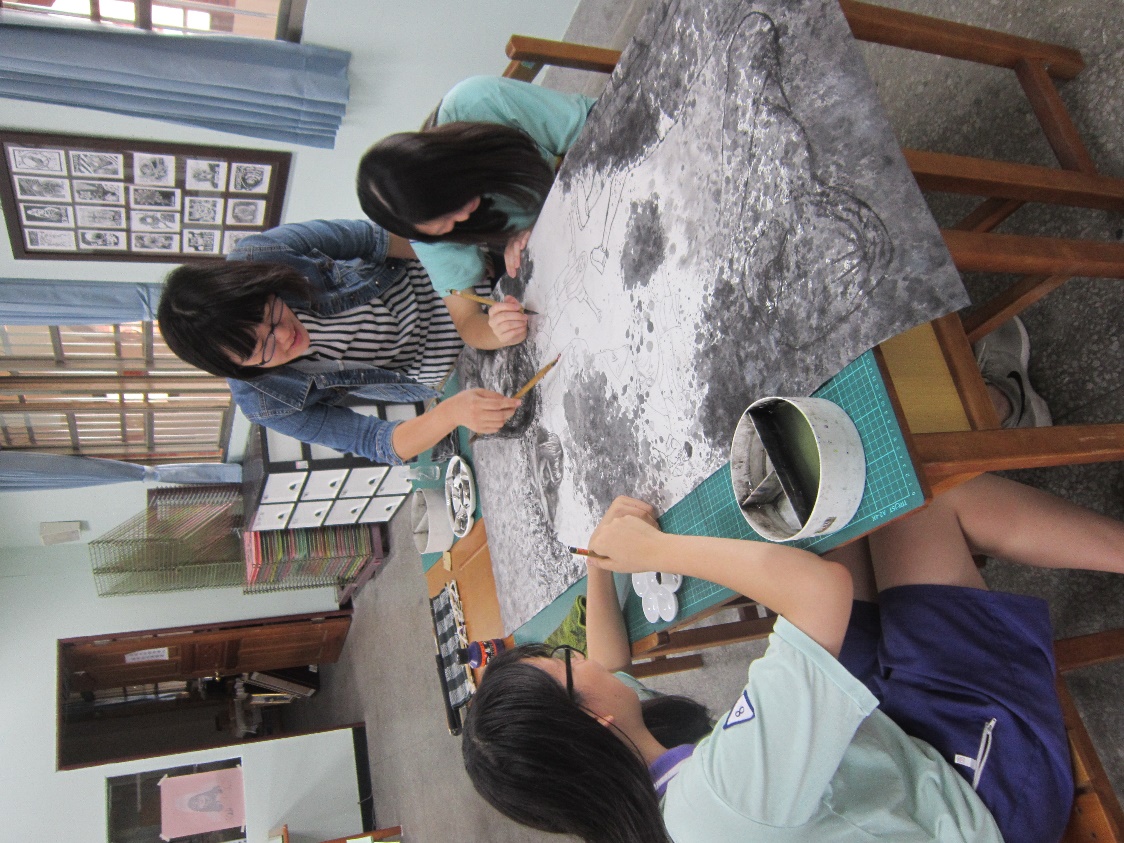 2節
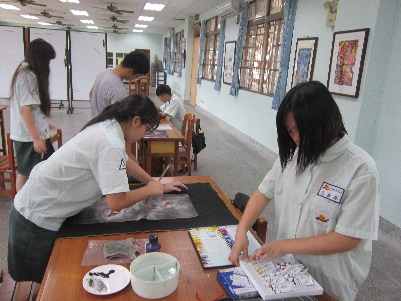 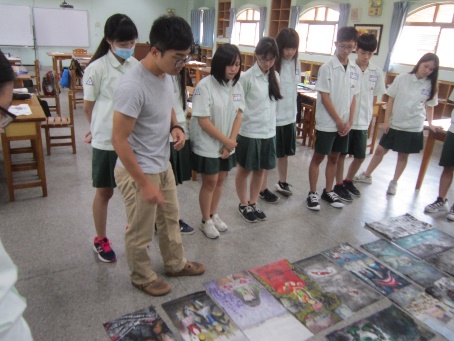 學生課堂實作
21
[Speaker Notes: 本校有分散式資源班及集中式特教班各一班。]
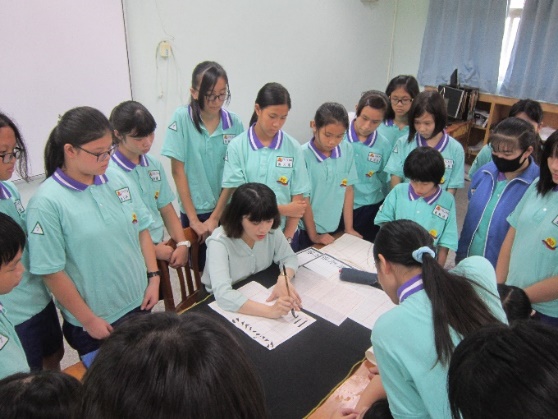 課程與教學
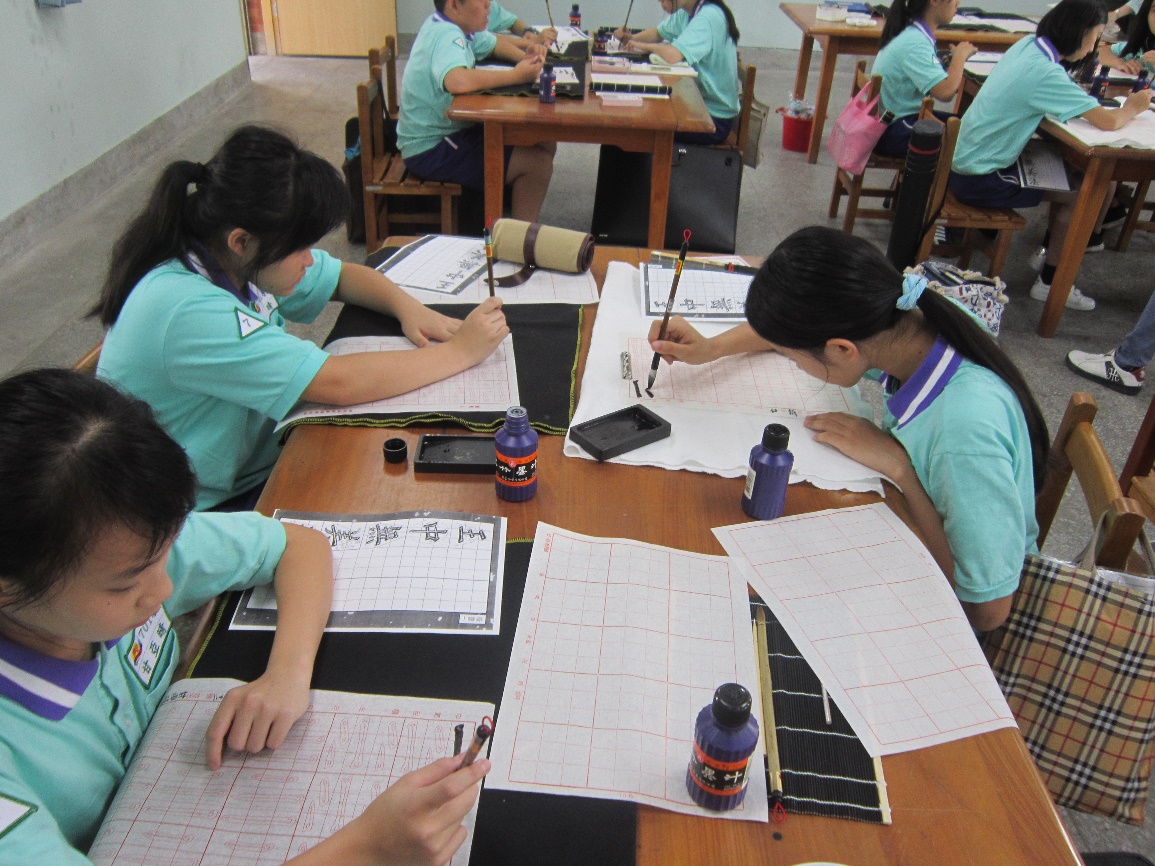 書
法
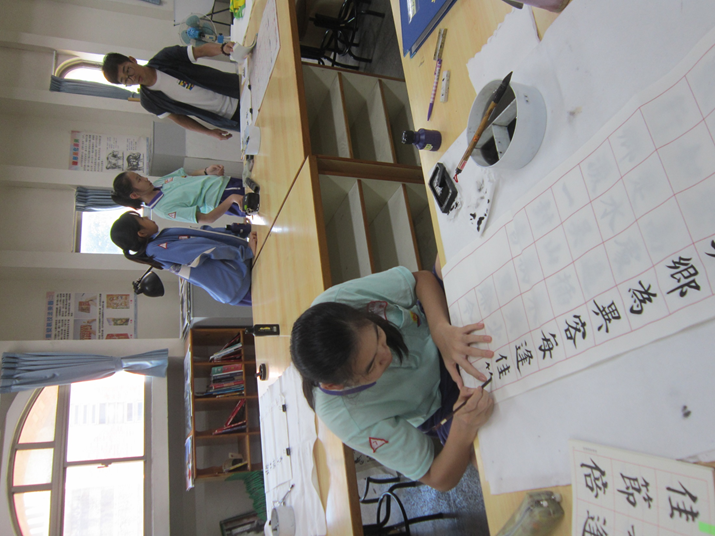 1節
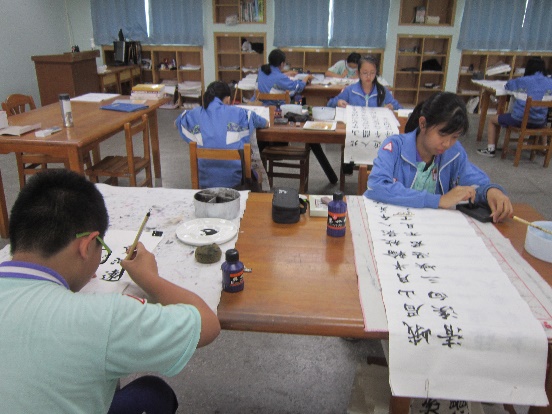 上課紀錄
22
[Speaker Notes: 本校有分散式資源班及集中式特教班各一班。]
課程與教學
基
礎
設
計
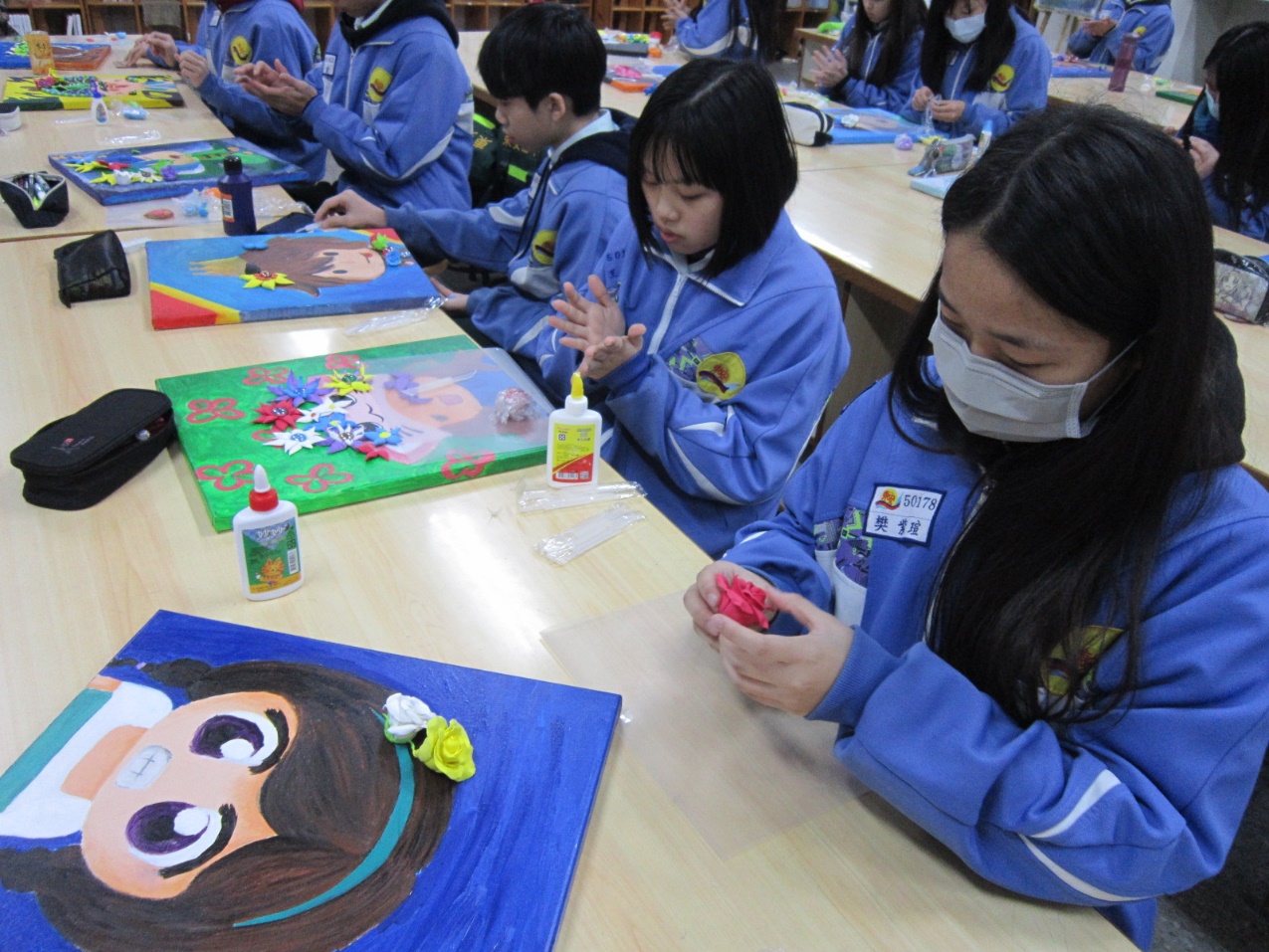 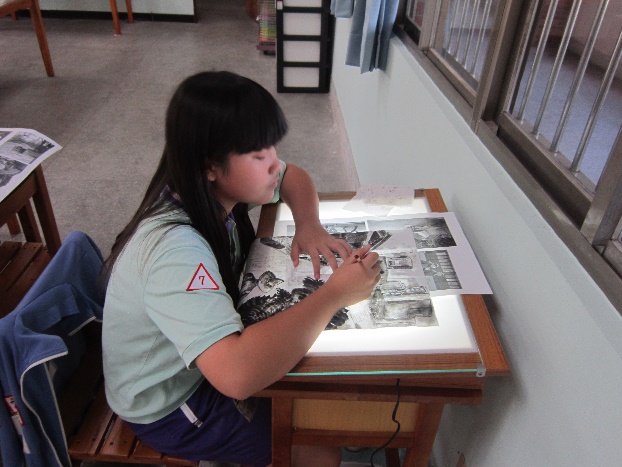 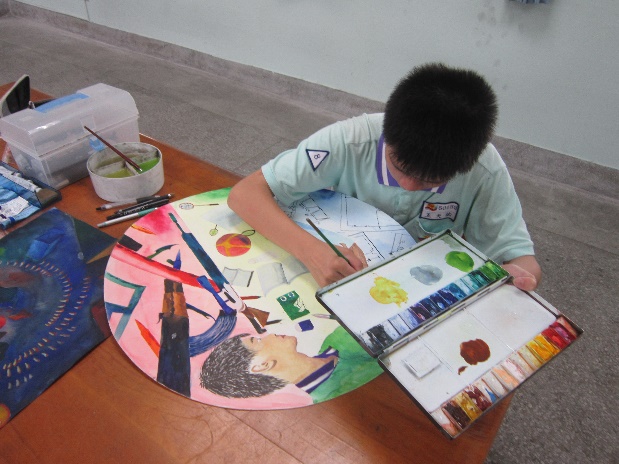 2節
課堂實作
23
[Speaker Notes: 本校有分散式資源班及集中式特教班各一班。]
課程與教學
版畫
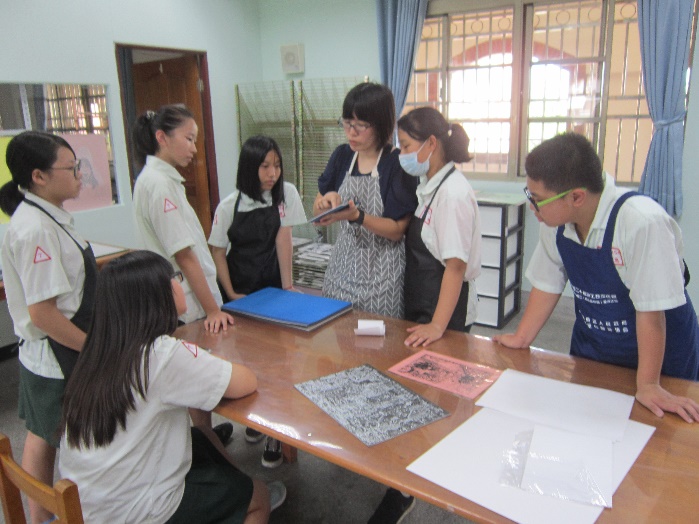 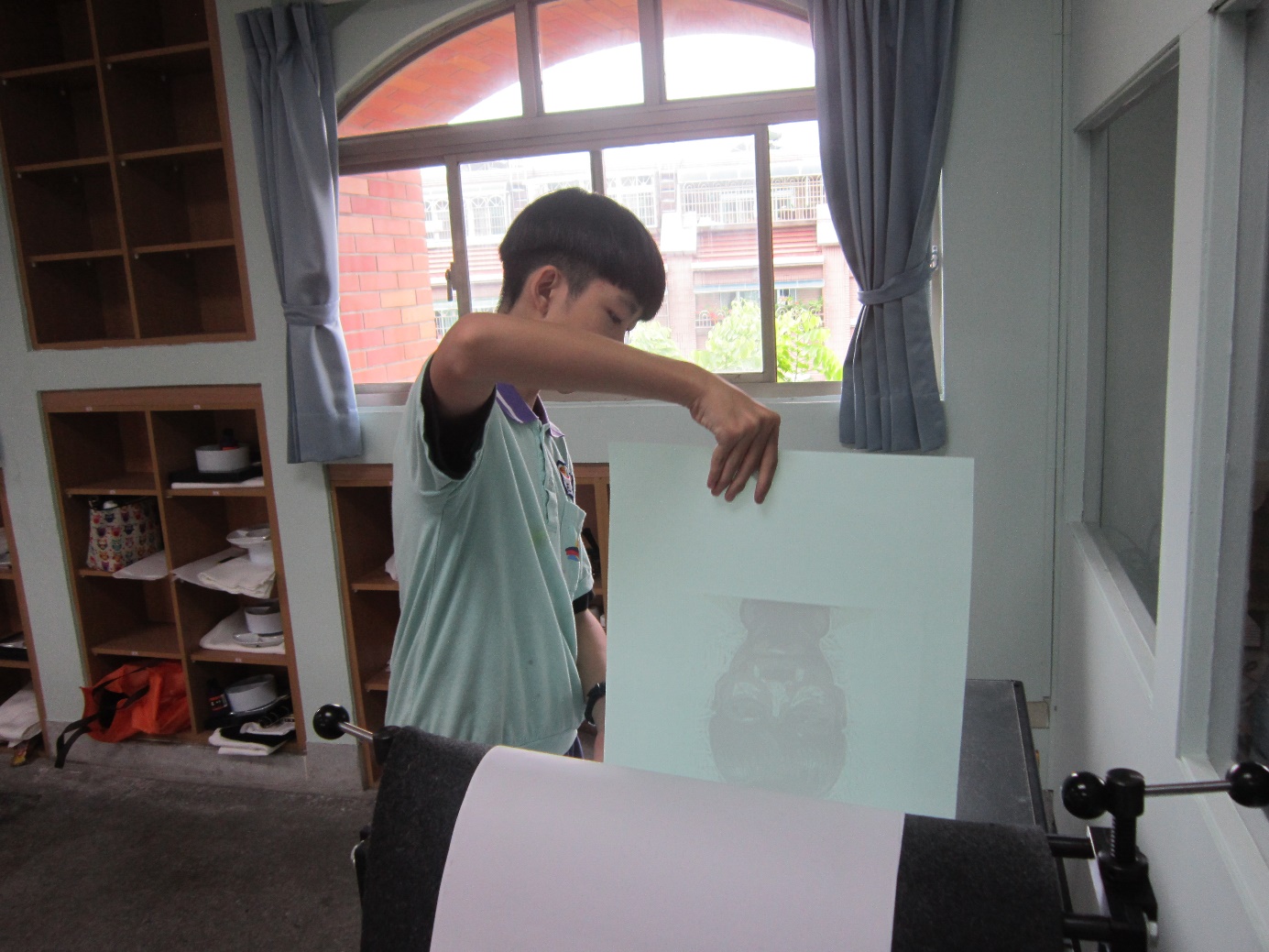 2節
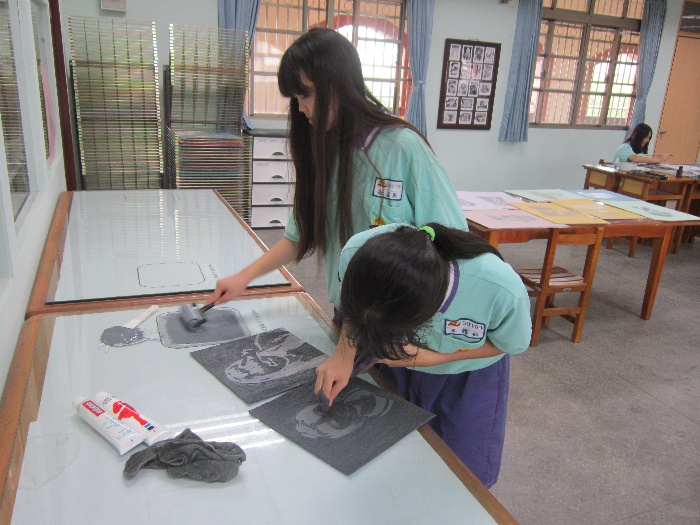 課堂實作
24
[Speaker Notes: 本校有分散式資源班及集中式特教班各一班。]
課程與教學
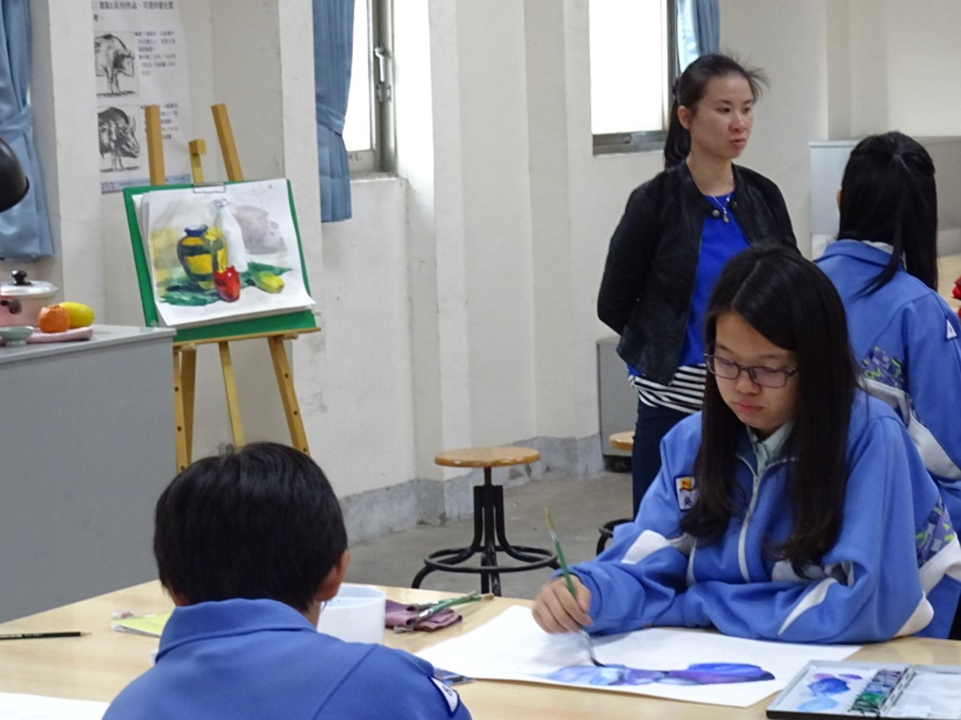 創意美術課程
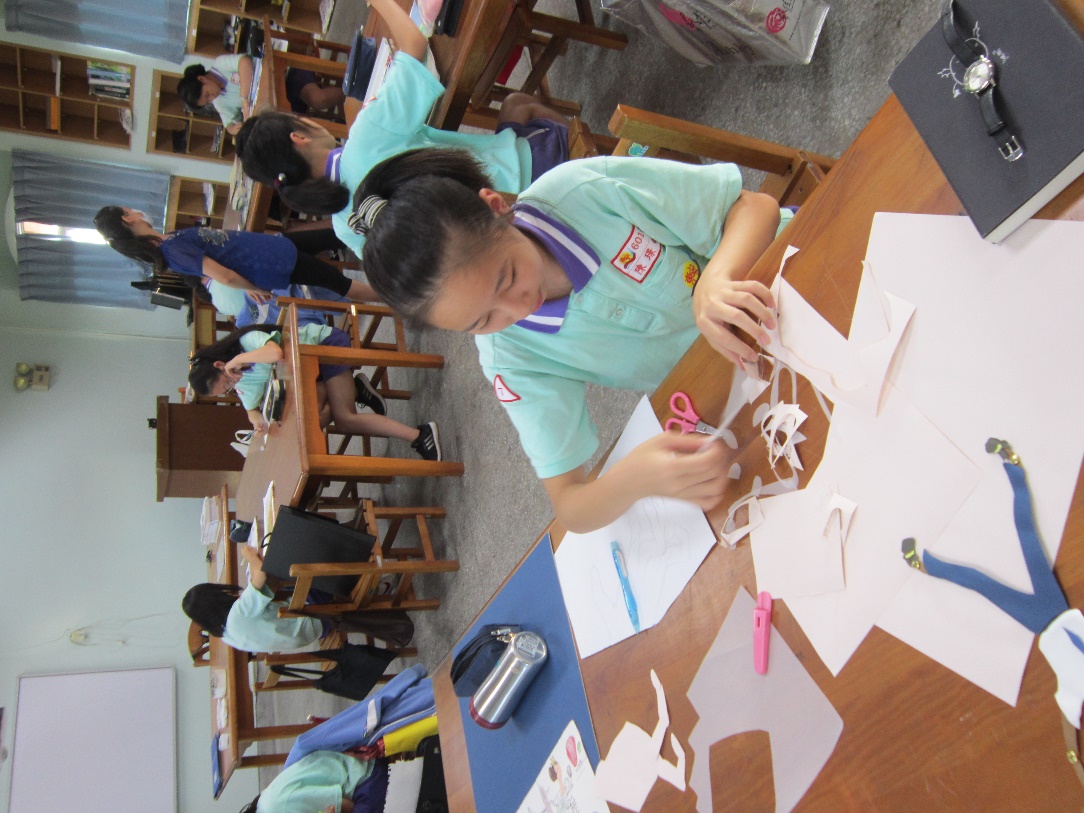 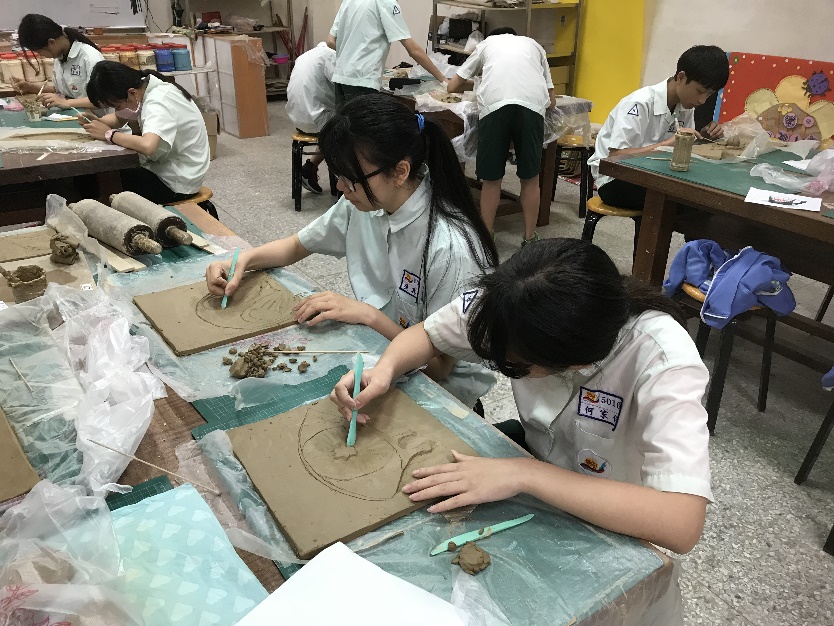 2節
學生課堂實作
25
[Speaker Notes: 本校有分散式資源班及集中式特教班各一班。]
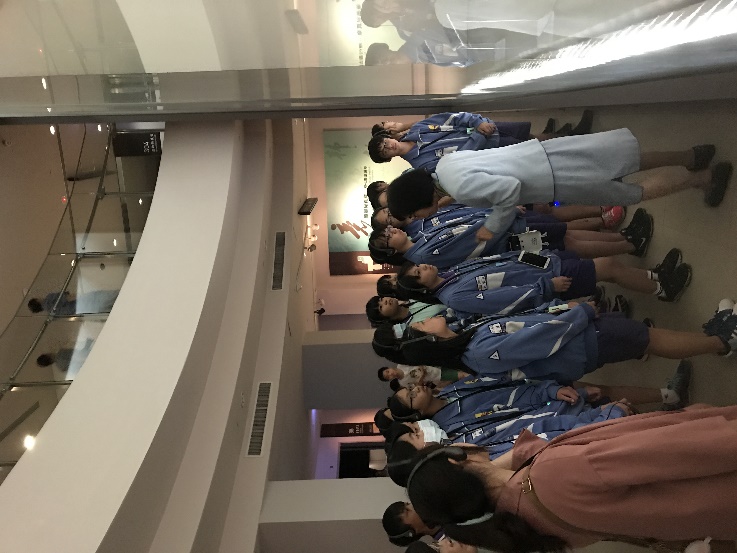 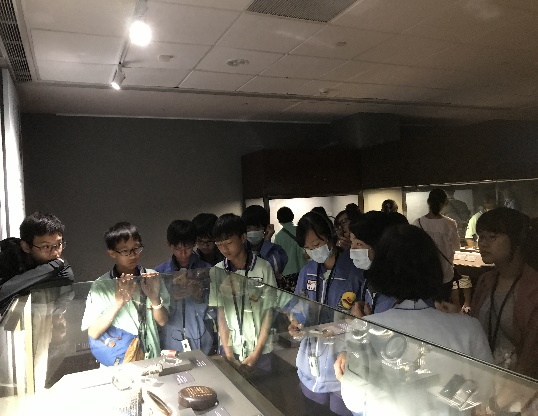 藝術教學參觀活動
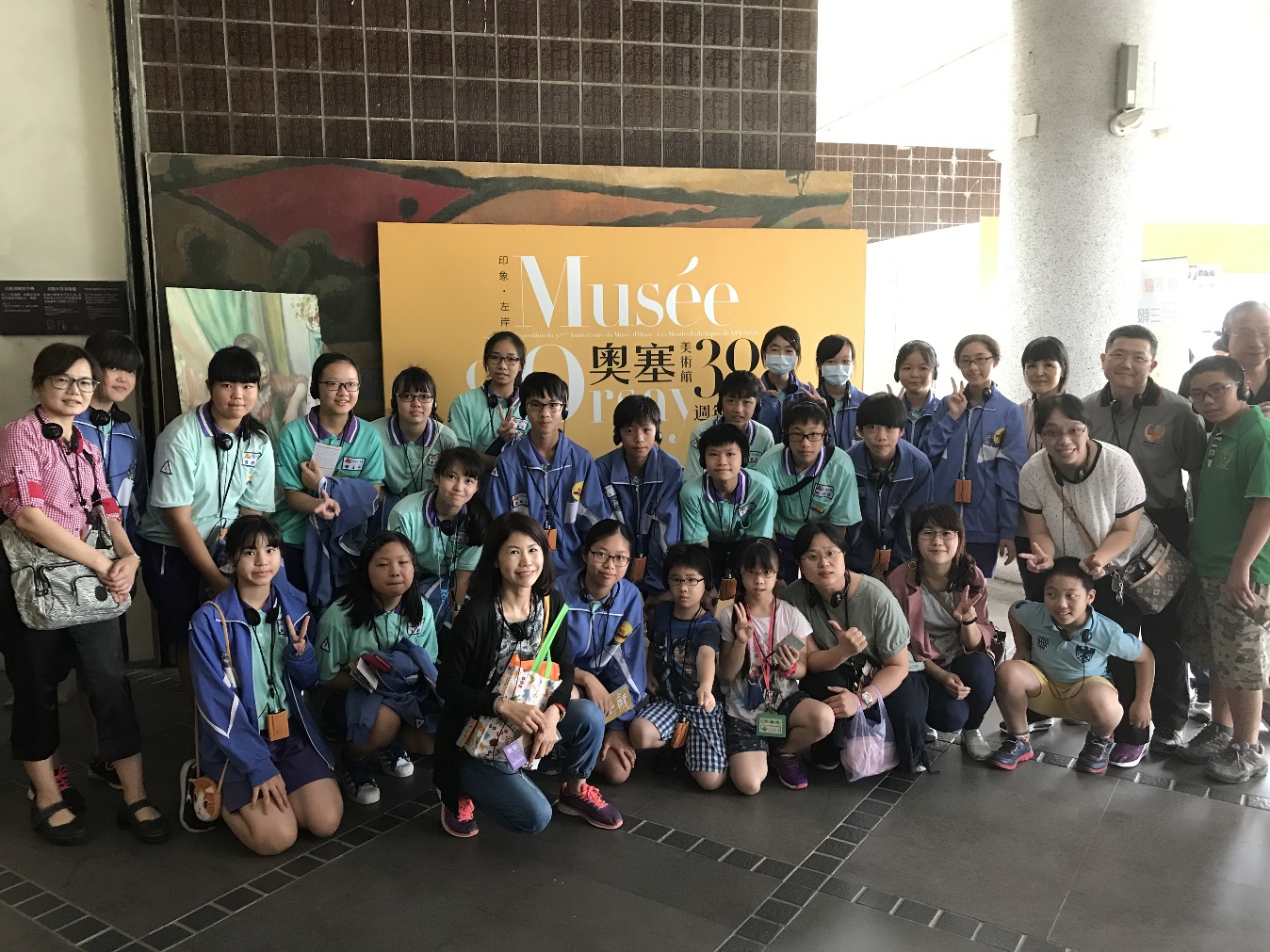 故宮博物館參觀
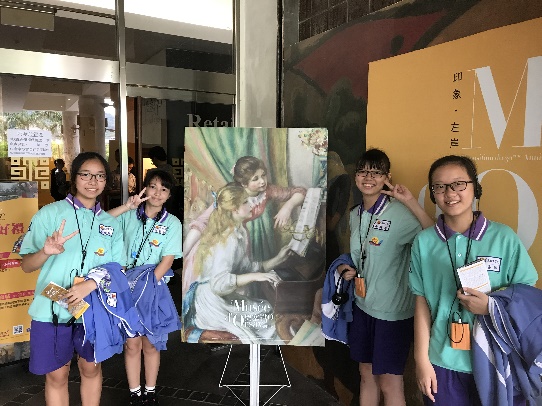 26
[Speaker Notes: 本校有分散式資源班及集中式特教班各一班。]
藝術教學參觀活動
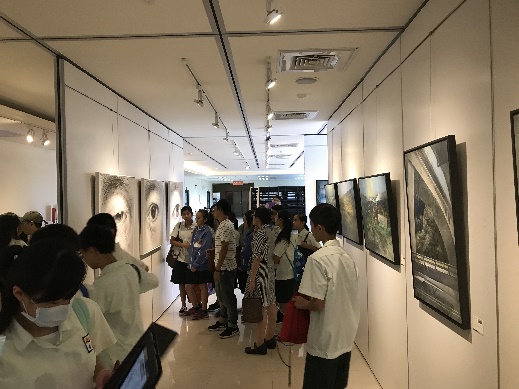 中壢藝術館參觀
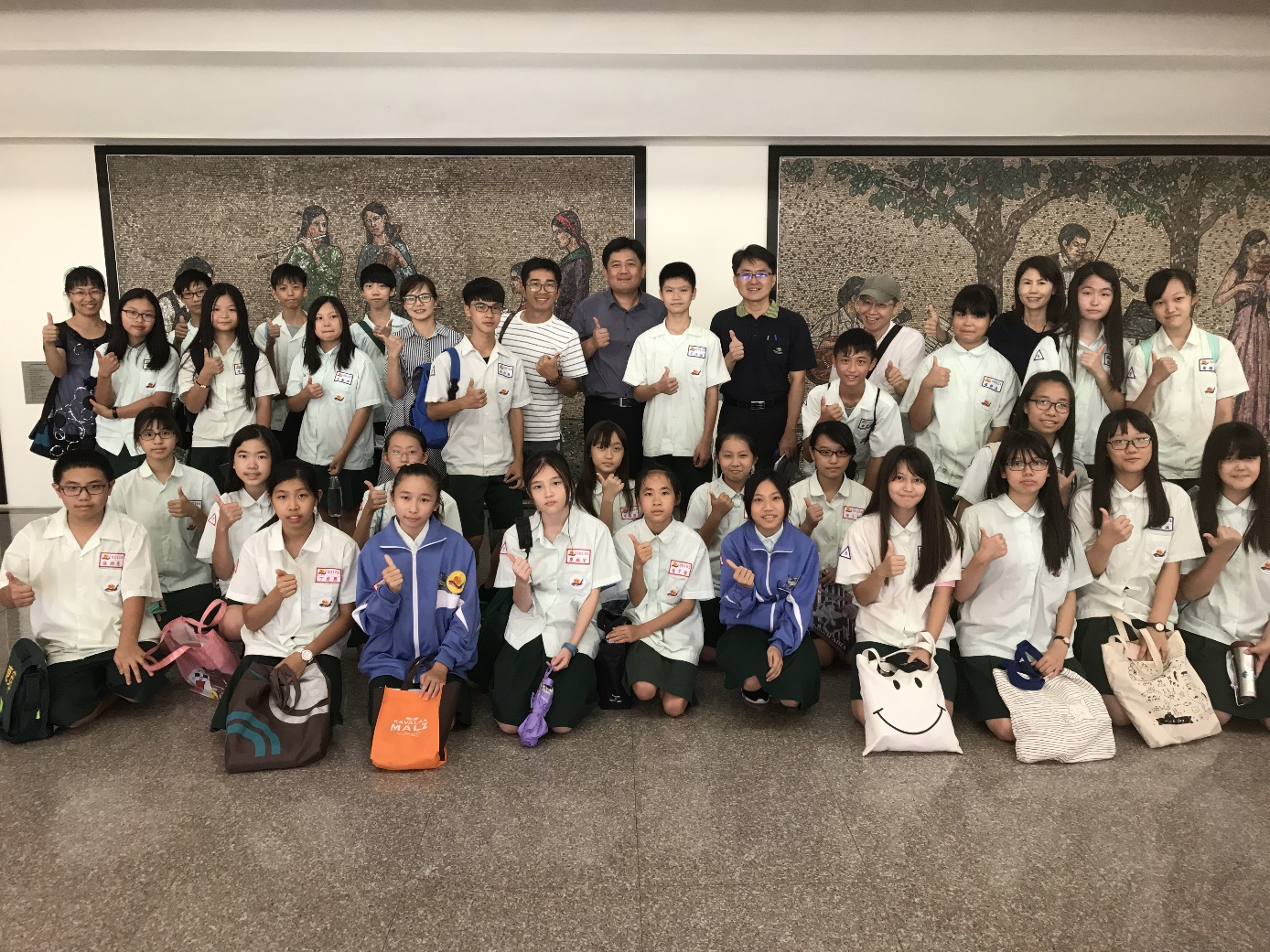 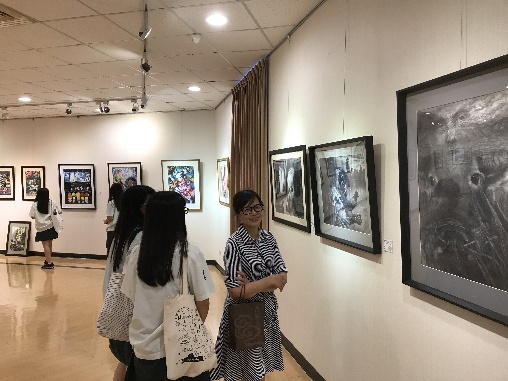 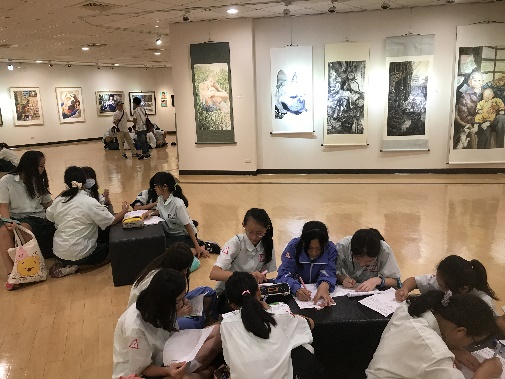 27
[Speaker Notes: 本校有分散式資源班及集中式特教班各一班。]
藝術教學參觀活動
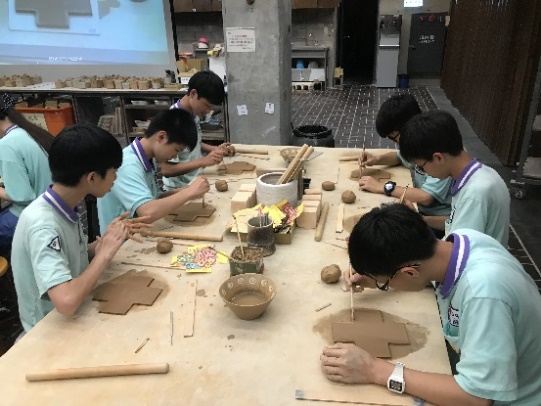 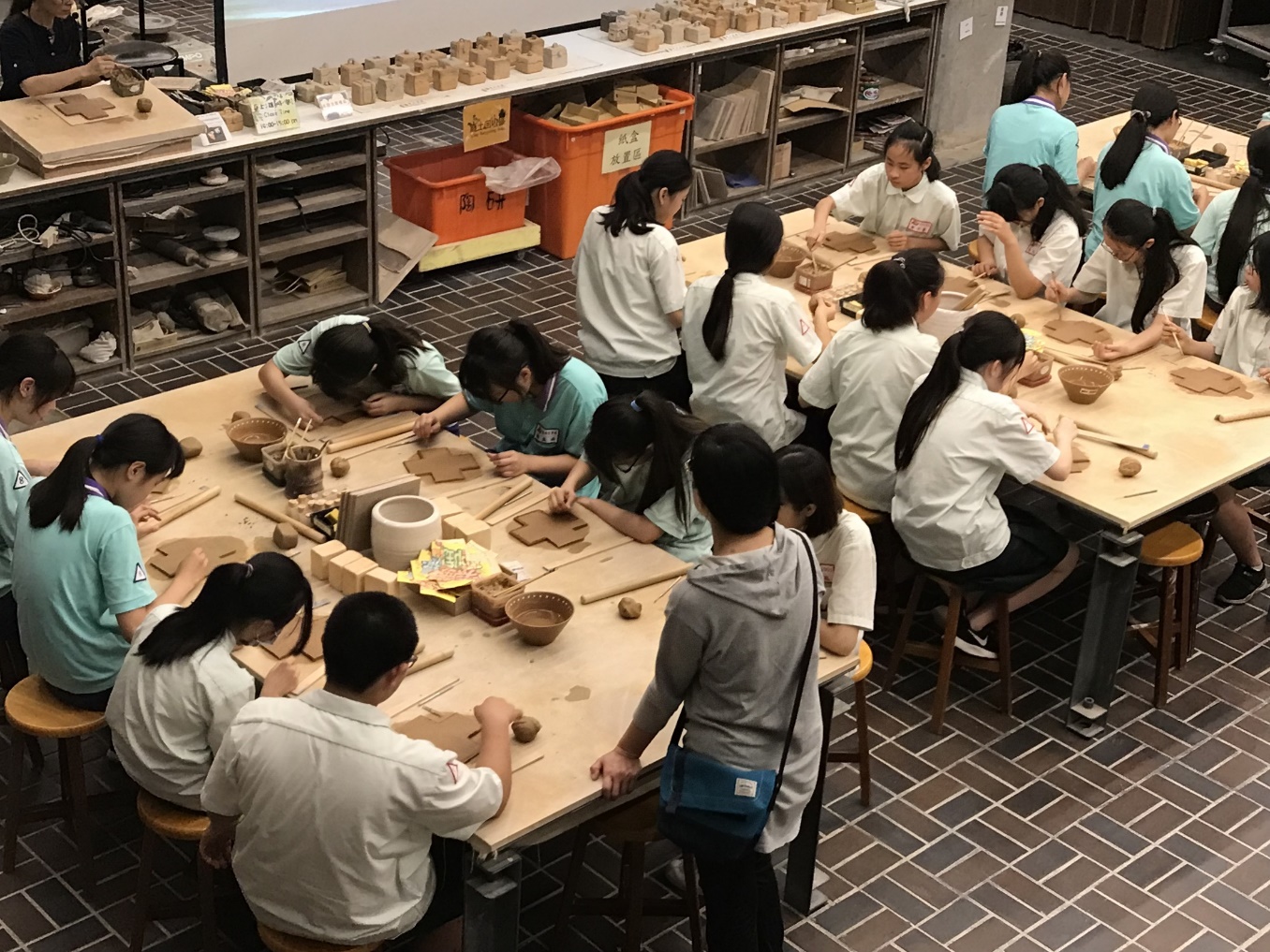 鶯歌陶博館參觀
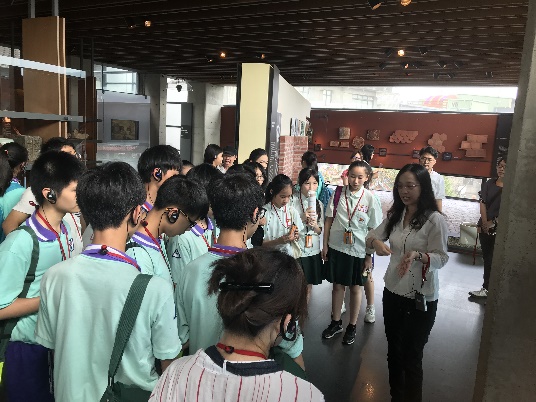 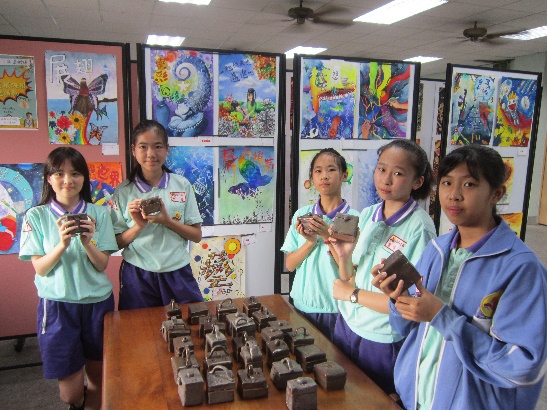 28
[Speaker Notes: 本校有分散式資源班及集中式特教班各一班。]
藝術教學參觀活動
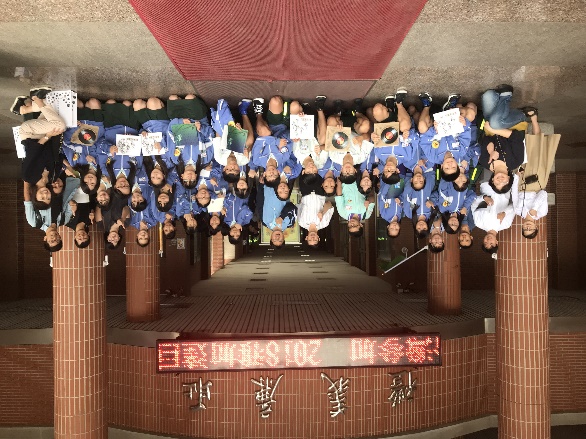 平鎮高中參訪
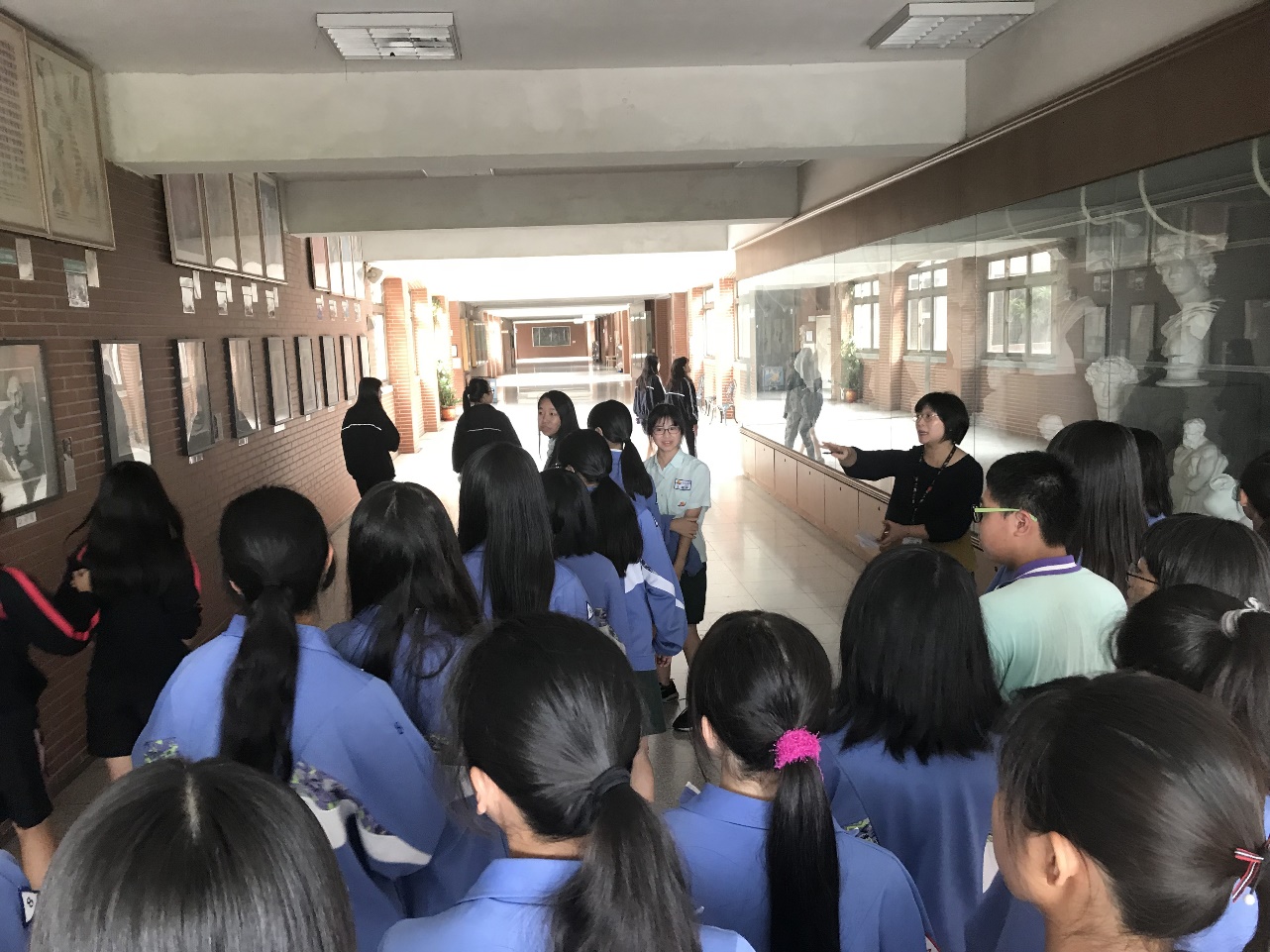 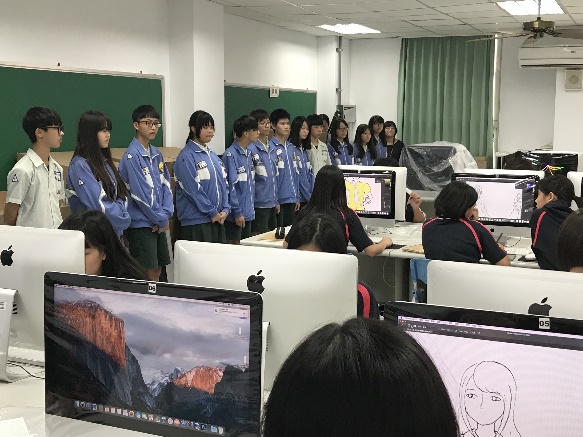 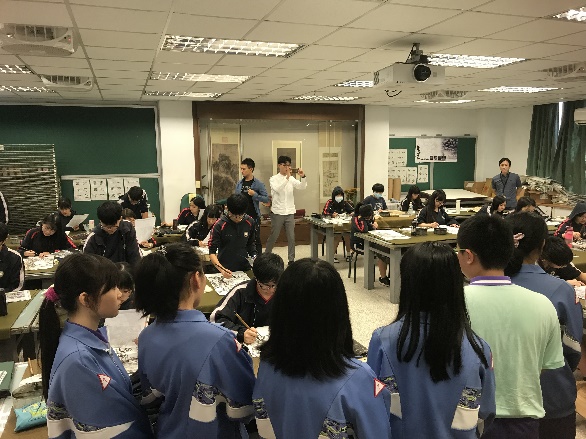 29
[Speaker Notes: 本校有分散式資源班及集中式特教班各一班。]
東安國中美術班
四、有關經費
30
極力爭取校外資源
為了讓美術班學生有更好、更多的學習資源並減輕家長們的經濟負擔，在校長努力奔走下不斷爭取經費及各項補助，目的就是為了照顧好美術班的每一位孩子…
        1.暑假新生美術班營隊
        2.暑假美術班術科營隊
        3.寒假美術班術科營隊
        4.第九節加強課程
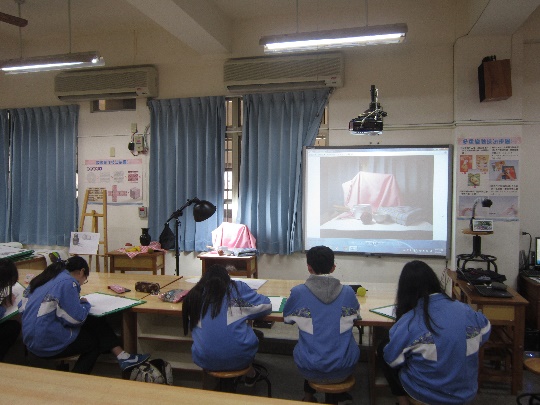 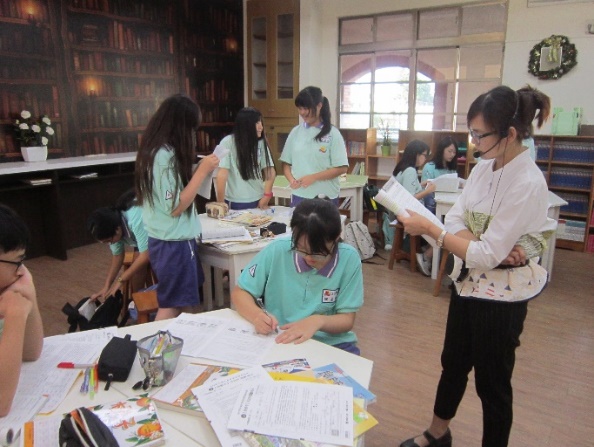 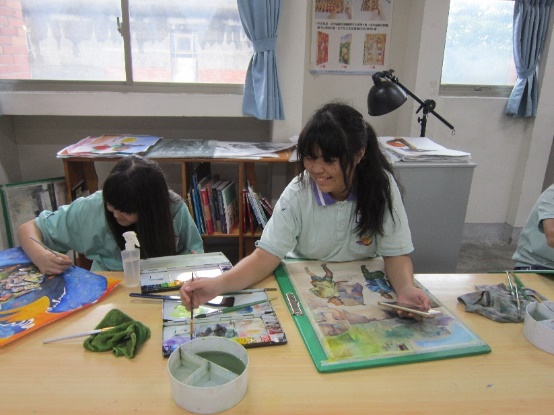 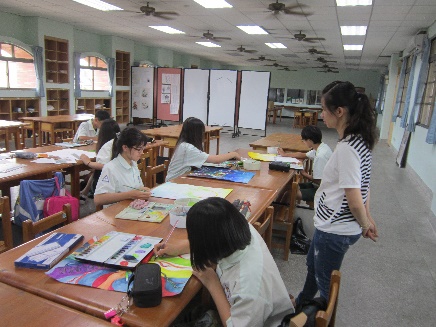 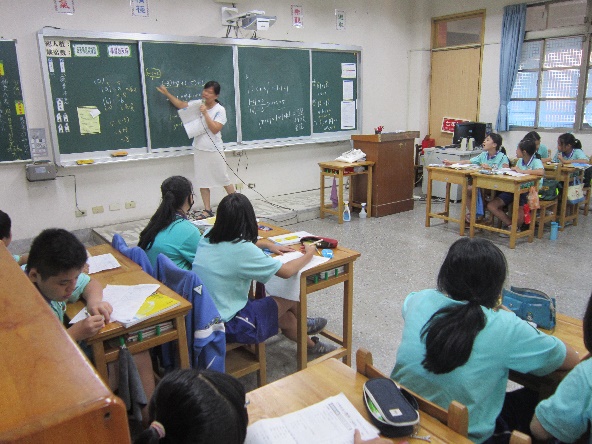 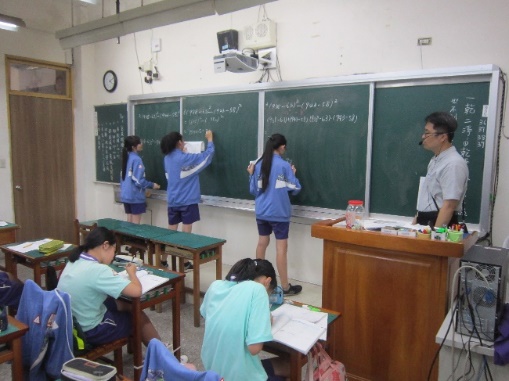 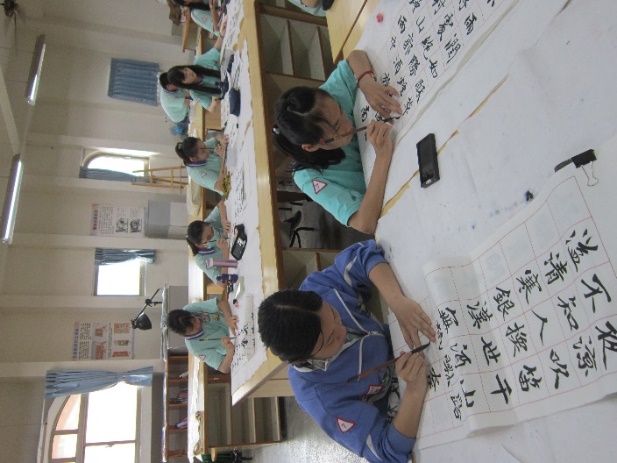 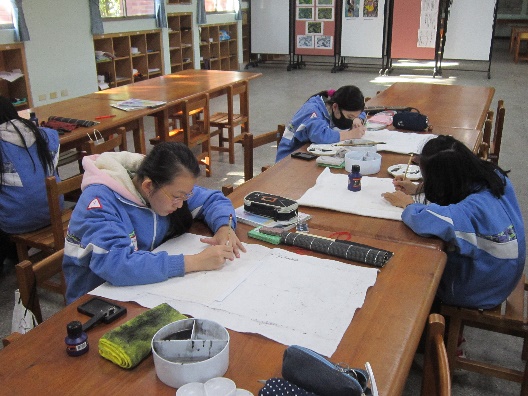 31
美術班上課耗材/每學期收費700元
32
東安國中美術班
懇請各位家長的協助與配合
33
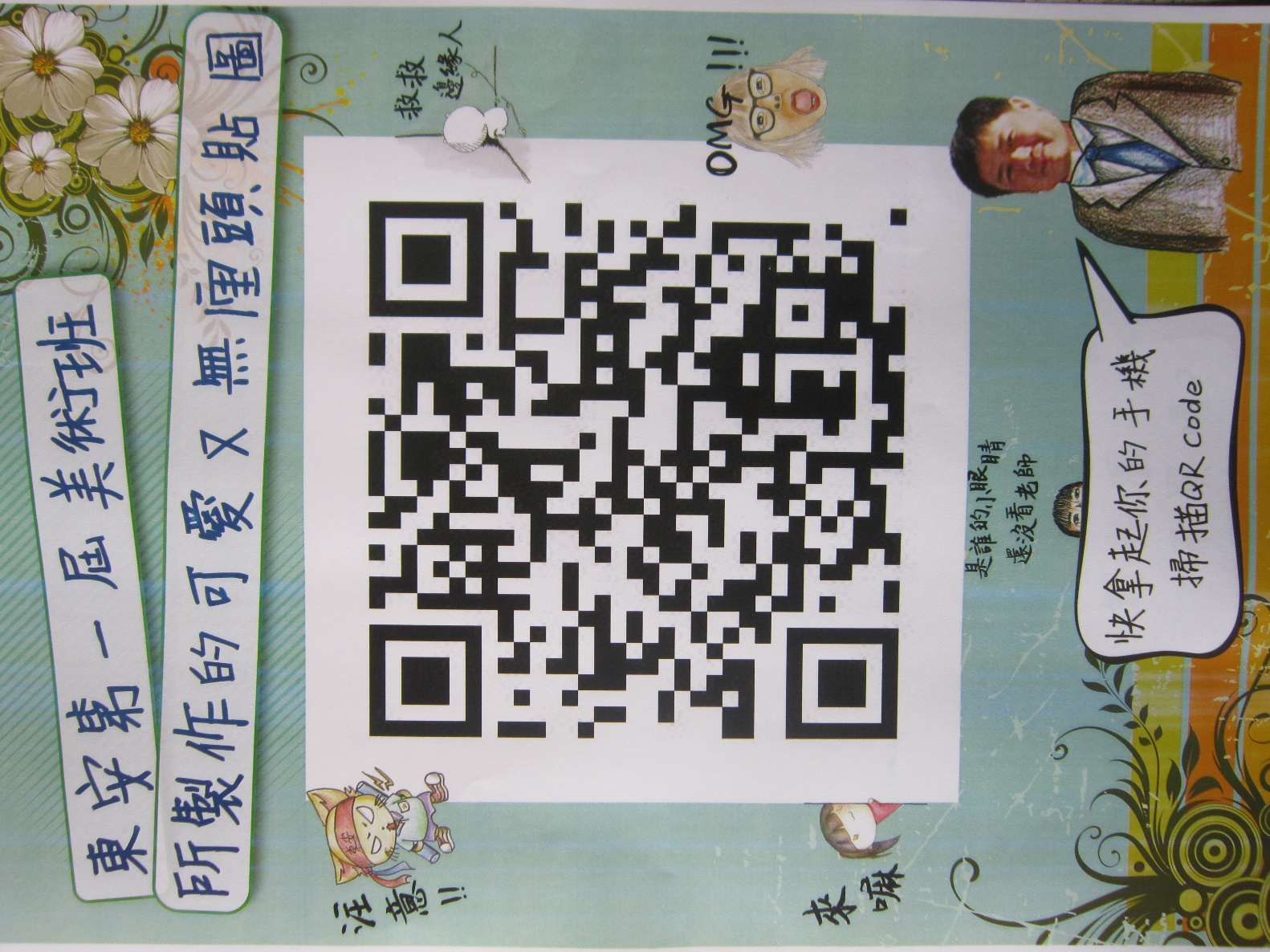 34